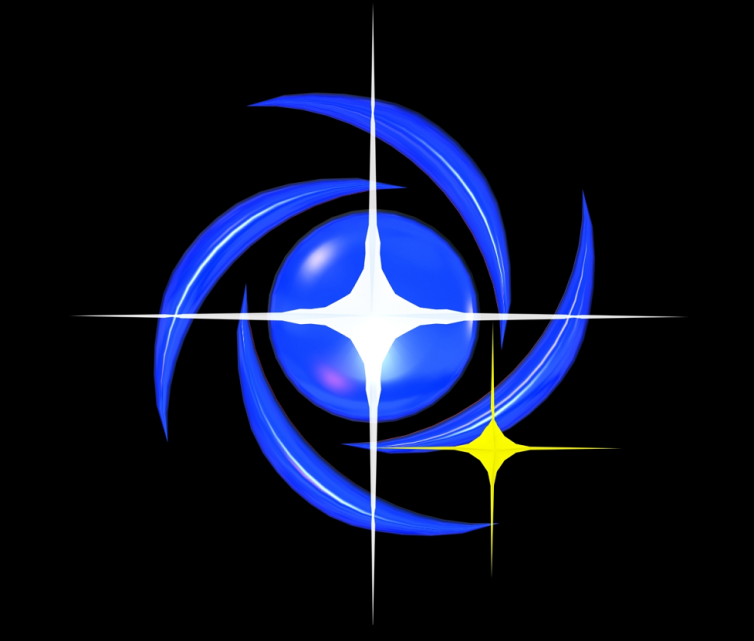 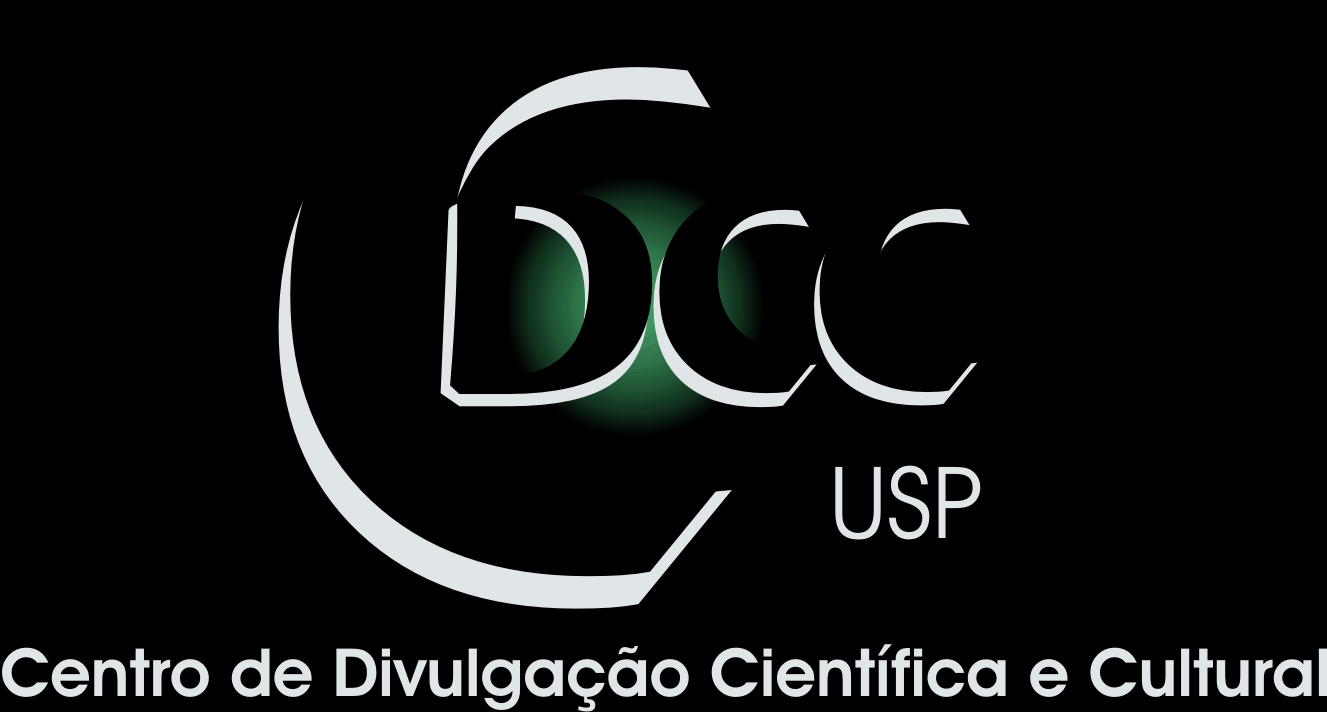 Centro de Divulgação da Astronomia
Observatório Dietrich Schiel
Apresentação do minicurso
Sistema Solar
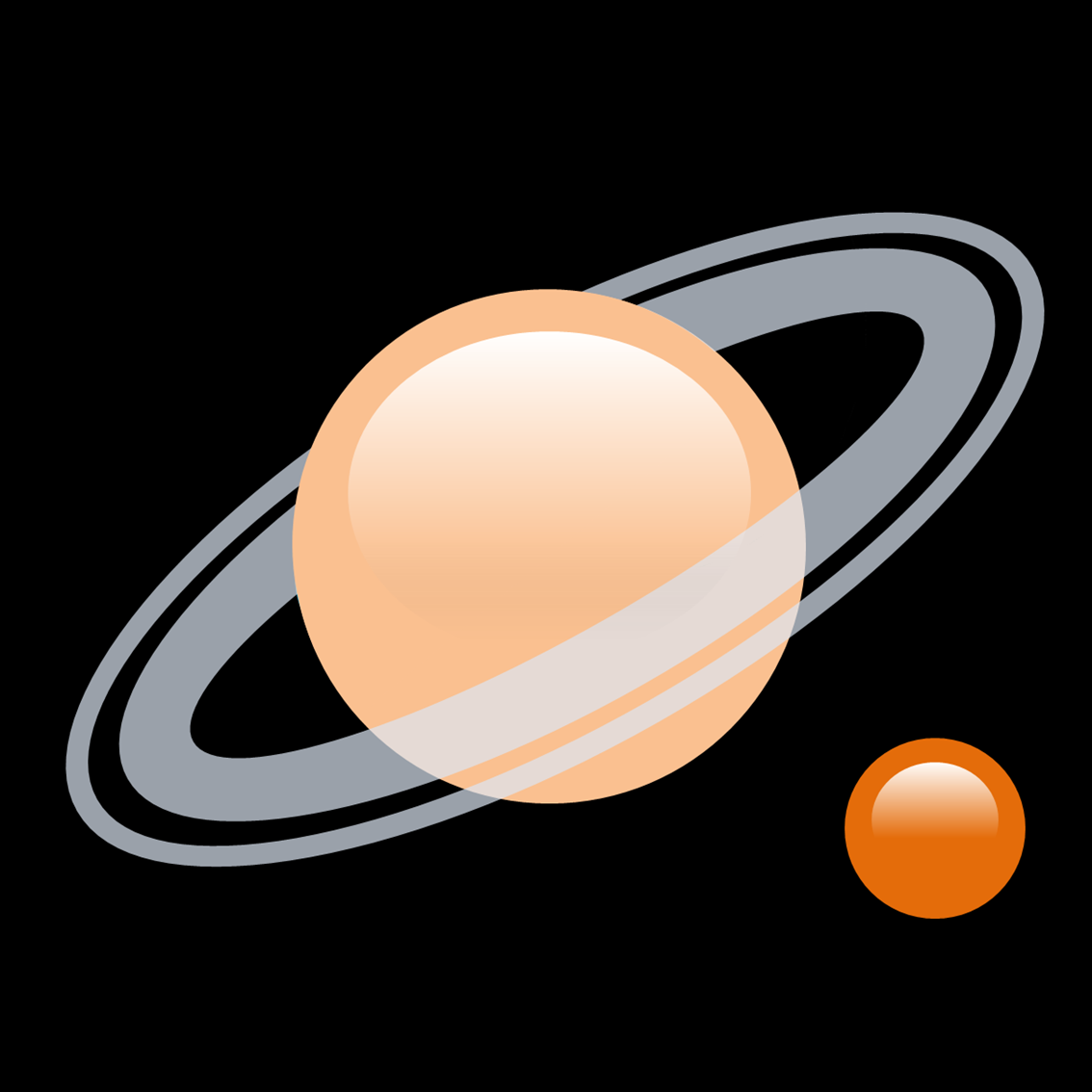 André Luiz da Silva/
Jorge Hönel
Observatório  Dietrich Schiel
/CDCC/USP
[Speaker Notes: Fonte da imagem: http://www.superbwallpapers.com/space/green-nebula-22094/]
Objetivos:
visão geral sobre os aspectos mais relevantes do Sistema Solar para os interessados sem formação prévia sobre o assunto.

 abordar tópicos sobre sistemas exoplanetários
Público-alvo:
interessados em geral com idade igual ou superior a 14 anos.
Duração e horário:
quatro semanas 
(08 a 29 de junho- 2018);

 Carga horária de 08 horas

Sempre às sextas-feiras, das 15h às 17h
Certificado de participação:
Será concedido para os participantes que obtiverem frequência maior que 85% . (precisará comparecer às quatro aulas!)
Dúvidas mais frequentes:
O curso começa mesmo às 15h?
 Tem intervalo nessas duas horas?
 Faltei em uma aula. Posso continuar vindo?
 Compareci, mas esqueci de assinar. E agora?
 Posso comer no auditório?
 Qual é a senha do wi-fi?
 Preciso anotar? (o material será disponibilizado?)
 Eu quero anotar! Como faço?
 Como obter o material?
 ?
Programação do Curso
aula 1:

 
  observação dos planetas a partir da superfície terrestre

 movimentos e órbitas dos corpos do Sistema Solar
aula 2:
 
 
 planetas terrestres 

 planetas jovianos 

 satélites naturais
aula 3: 

 planetas anões e o caso de Plutão

 objetos transnetunianos

 asteroides

 cometas

 centauros e NEO’s

 meteoroides, meteoros e meteoritos
aula 4:
 
 formação do Sistema Solar 

exoplanetas: sub anãs marrons, júpiteres quentes, superterras e planetas semelhantes à Terra

 faixa de habitabilidade

 métodos de detecção de exoplanetas